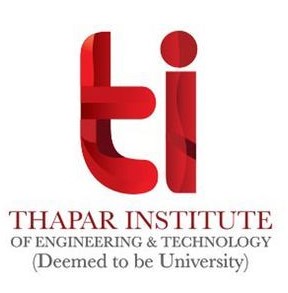 AN INTEGRATED, AUTOMATED, SOLAR POWER OPERATED, FLOATING FISH-FEEDING ASSEMBLY SYSTEM
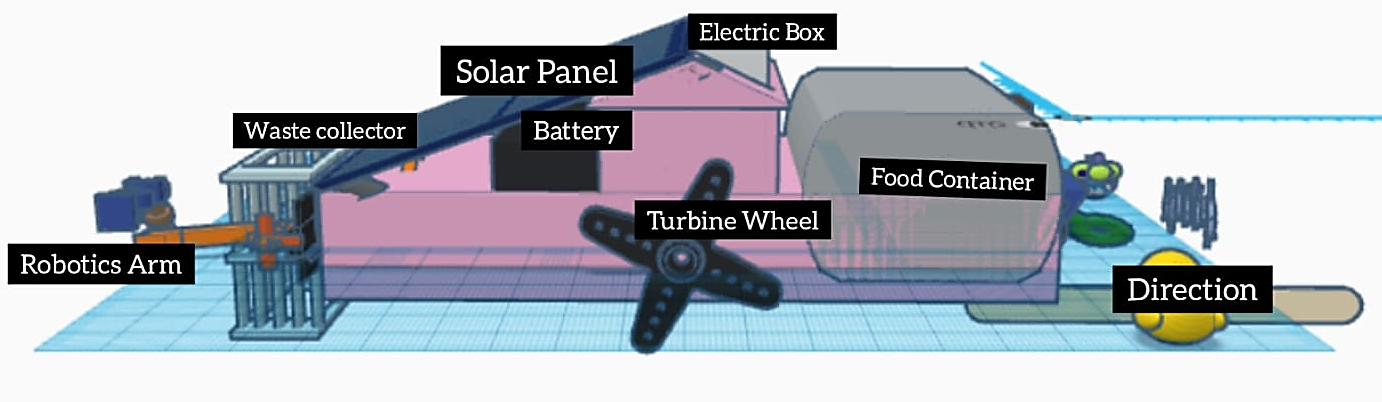 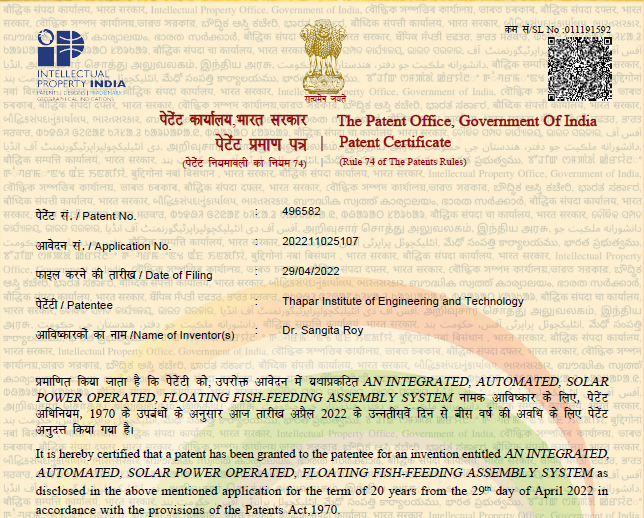 Sustainable and cost effective
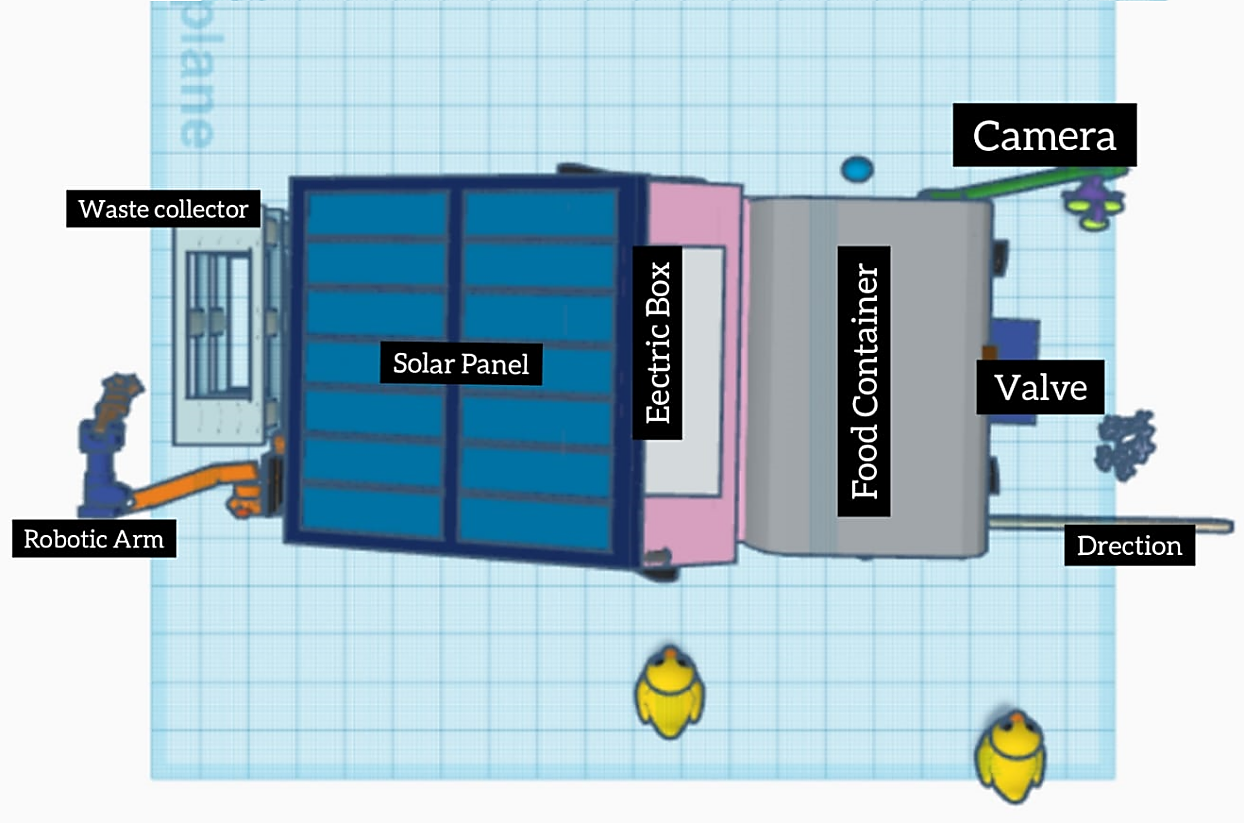 Solar-powered Automation
Backup Power and Redundancy
Automated Feeding System
IoT based Smart Control 
Air Diffusion Aeration
Optimized Feeding Process
Water Quality Monitoring
Weeds and Garbage Collection
Dr. Sangita Roy 
Department of Computer Science and Engineering
Thapar Institute of Engineering and Technology, Patiala, Punjab, India
 Home page: https://sites.google.com/view/sangitaroy
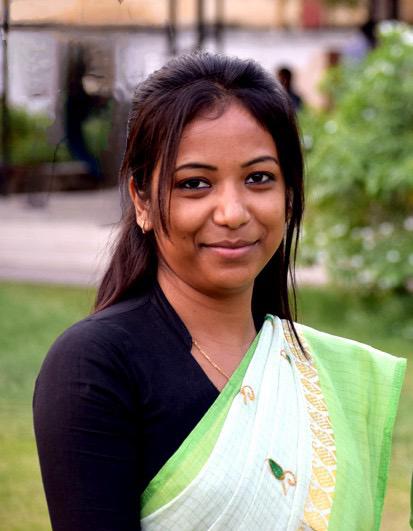 Contact email address:
iprcell@thapar.edu & dorsp@thapar.edu